How to create a Pre-Approval Report in Chrome River
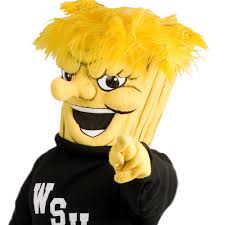 Pre-Approval
Wu Shock is going to attend a Mascot Conference.



We will create a Pre-Approval for Wu’s trip.
Trip Details:
Location - Dallas, Texas
Dates – 6/17/2019-6/19/2019
Expenses – 
Airfare
Mileage to & from ICT
Hotel
Per Diem
Conference Registration
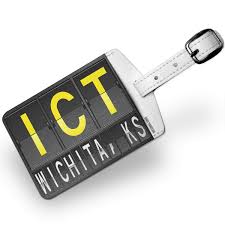 Create Pre-Approval
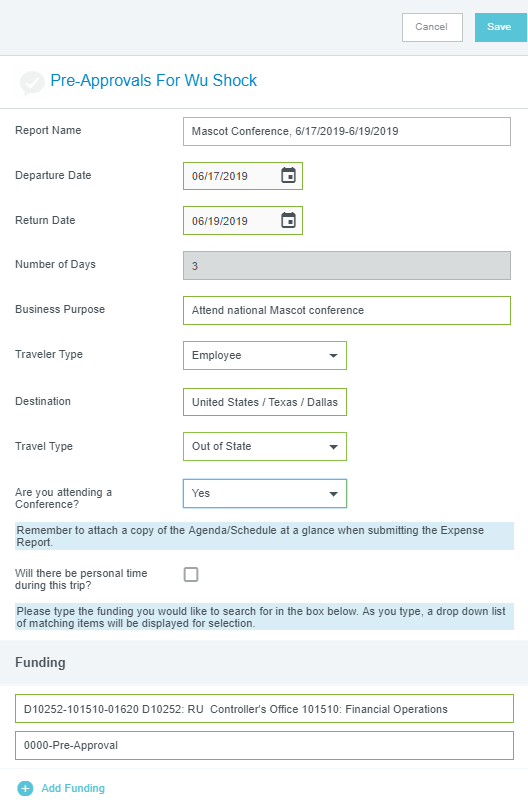 Click +Create in the upper right corner of the Pre-Approval swim lane
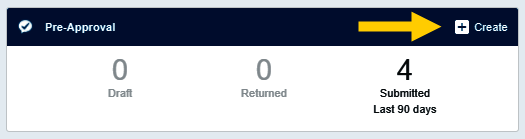 Complete the header information and click Save in the upper right-hand corner
Add Airfare
Select the Air Travel tile
Notice other expense types are displayed in the Air Travel drawer
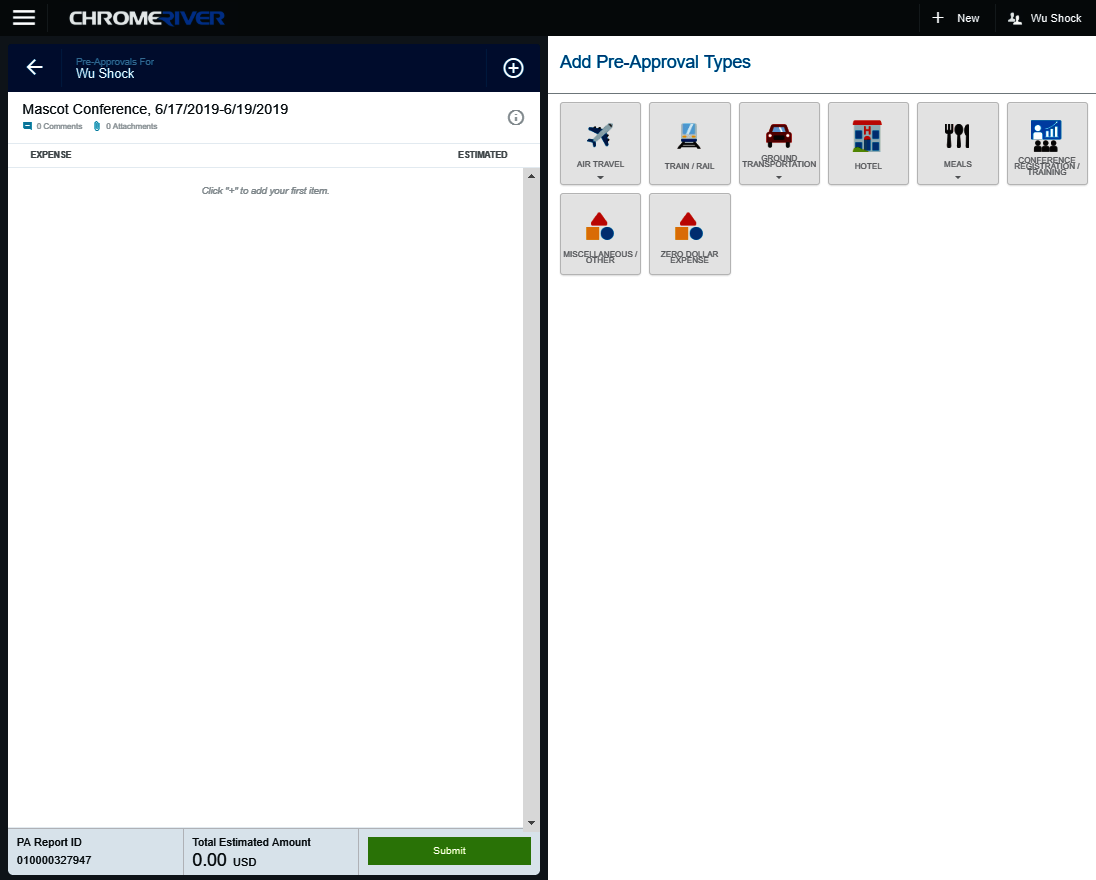 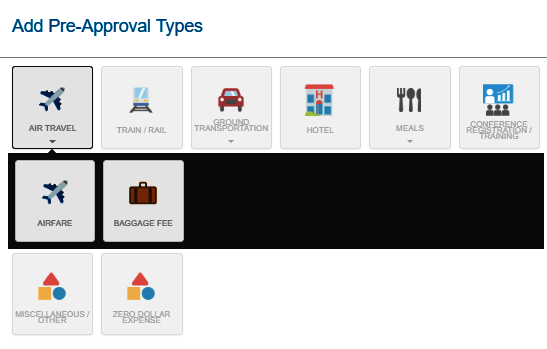 Add Airfare
Complete the fields displayed on the Airfare form and click save
Select the Airfare tile
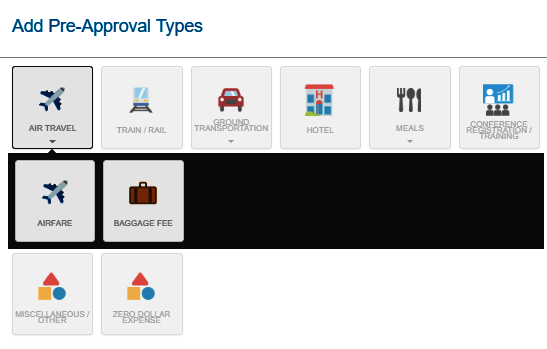 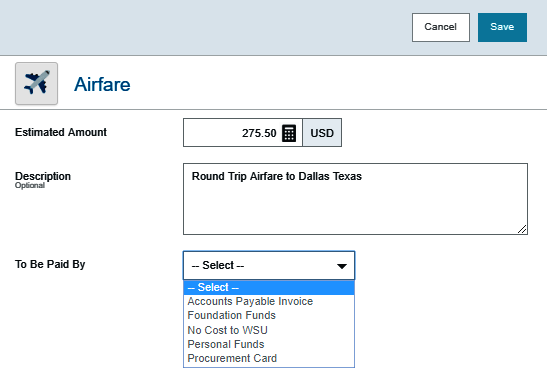 Review Entries
The expense is added to the left side of the  Pre-Approval Report
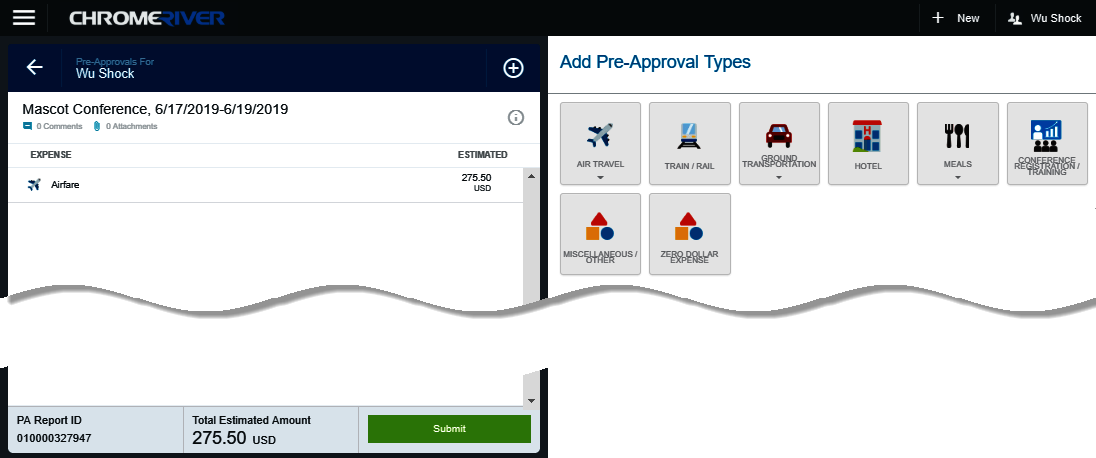 Add Mileage
Select the Ground Transportation tile
Notice other expense types are displayed in the Ground Transportation drawer
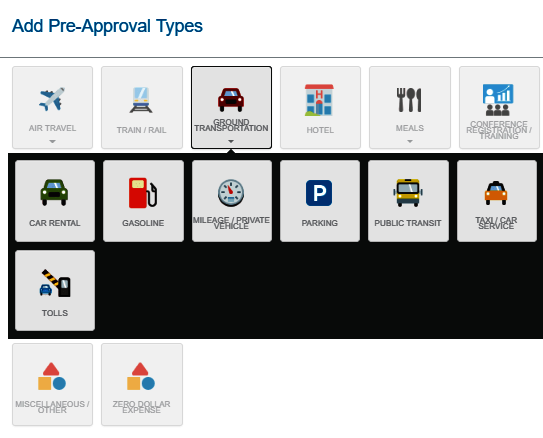 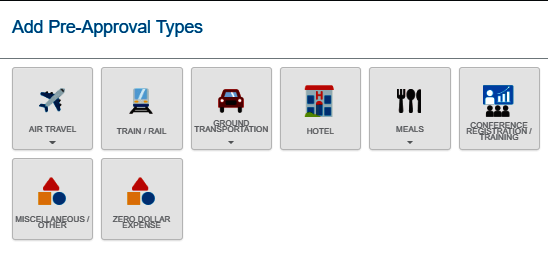 Select Mileage Expense Tile
Complete the Date and Business Purpose fields displayed on the Mileage form
Select the Mileage / Private Vehicle tile
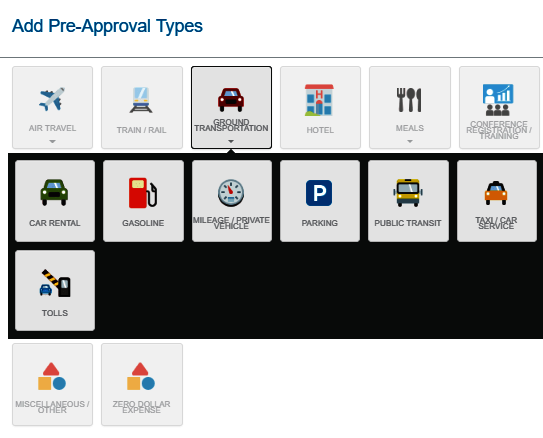 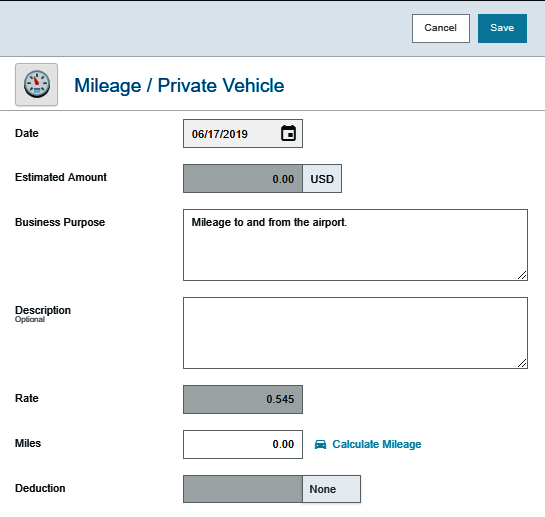 Calculate Mileage
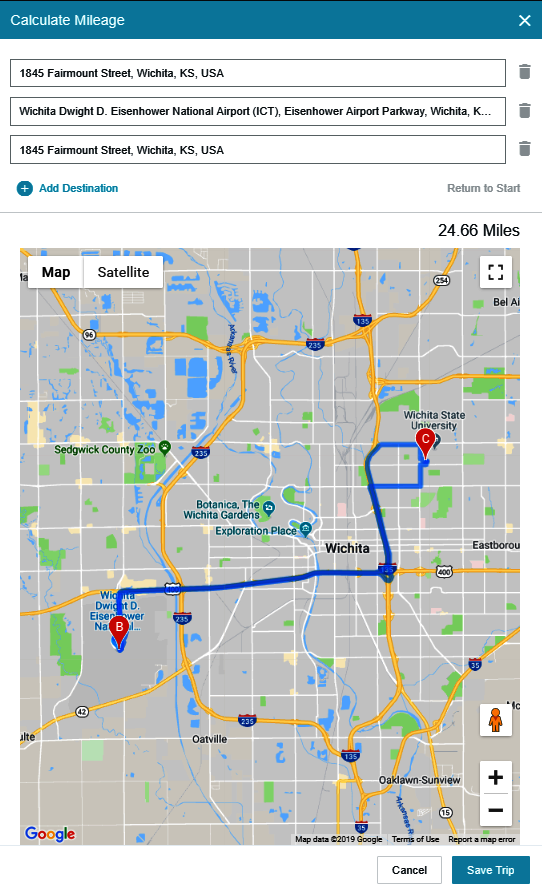 Select the Calculate Mileage link
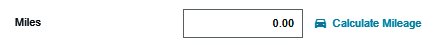 Enter the beginning and ending destinations
When finished, click Save Trip in the lower right-hand corner
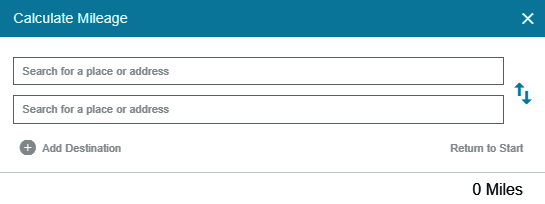 Complete Mileage Form
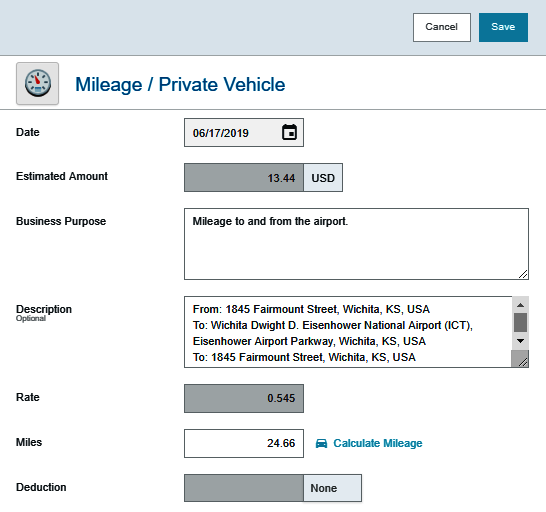 The following fields will populate based upon the information entered on the Calculate Mileage page:

Estimated Amount
Description
Miles

Click Save in the upper right-hand corner.
Add Another Expense
The expense is added to the left side of the  Pre-Approval Report
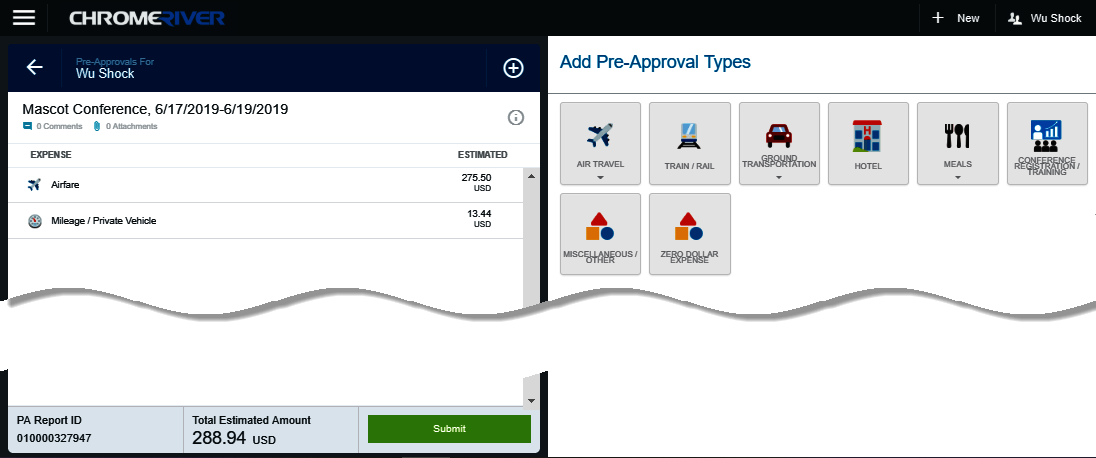 Add Hotel Expense
Select the Hotel tile
The Hotel form is displayed
Click the Calculate link in the Allowable Total field
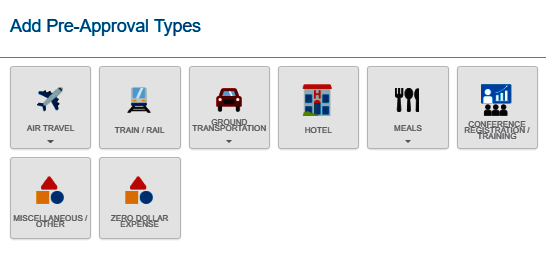 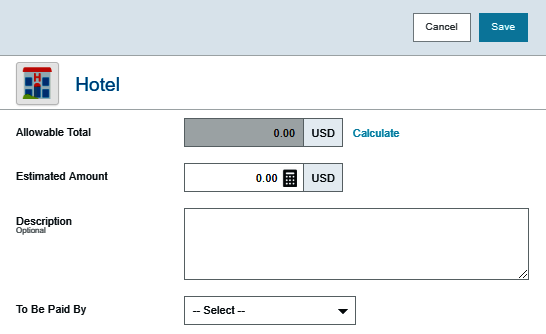 Add Hotel Expense
The Calculate Allowable Total form is used to establish the maximum lodging limit

Complete the following fields:
Departure Date
End Date
Location
Rooms

Click Save
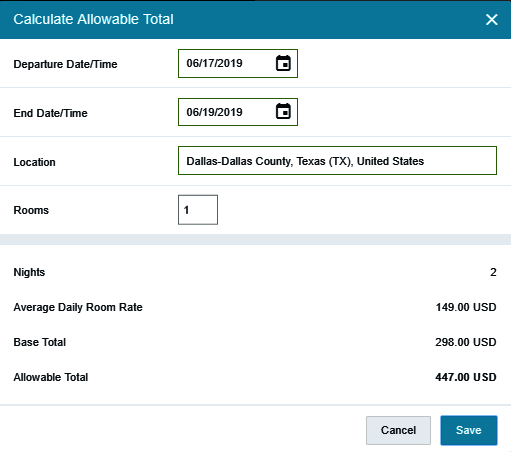 Hotel Expense
The Allowable Total field is now populated.



This amount is calculated as follows:
The maximum reimbursable lodging rates do NOT include taxes and surcharges

No allowance for any tips is included within the lodging rate
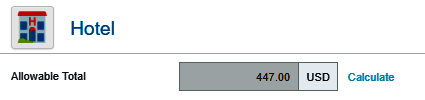 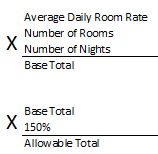 Hotel Expense
Enter the estimated amount

The Description field is optional

Select the To Be Paid By source

Click Save
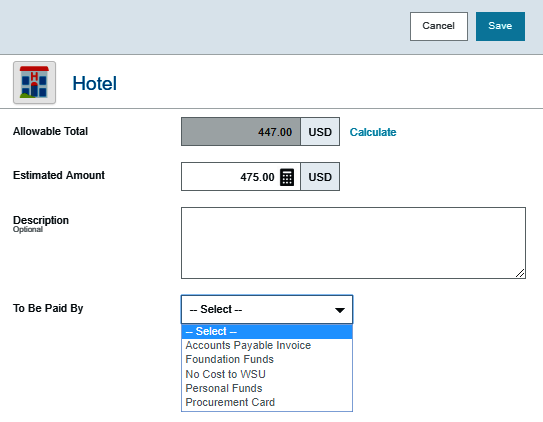 Review Entries
The expense is added to the left side of the  Pre-Approval Report
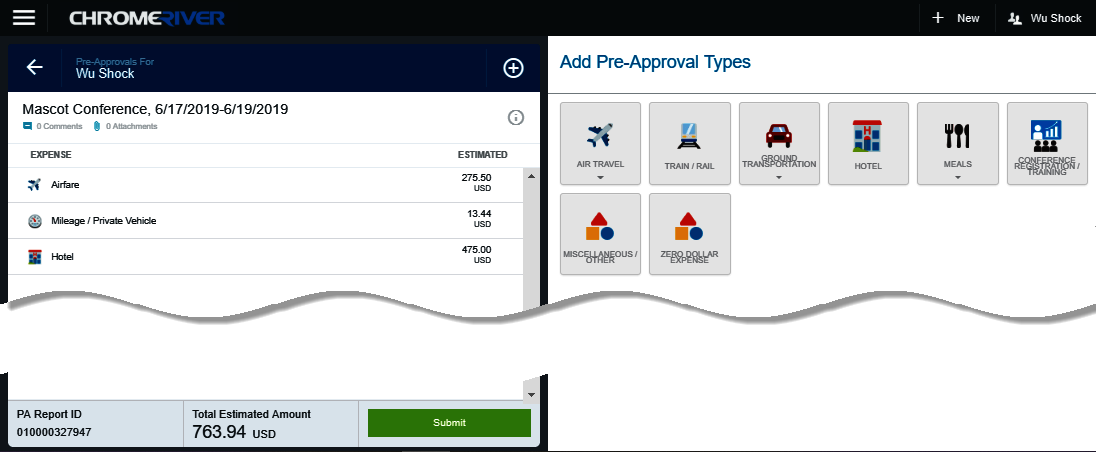 Add Per Diem Expense
Select the Meals tile
Notice other expense types are displayed in the Meals drawer
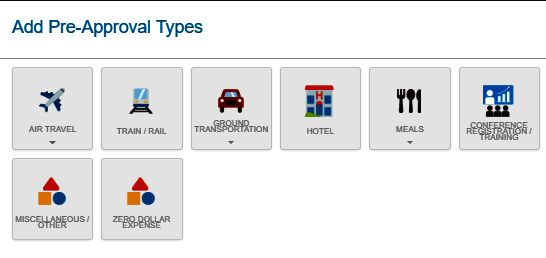 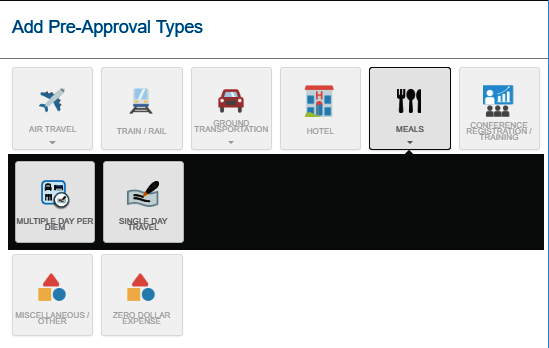 Select Multiple Day Per Diem Tile
The Per Diem Wizard form is displayed
Select the Multiple Day Per Diem tile
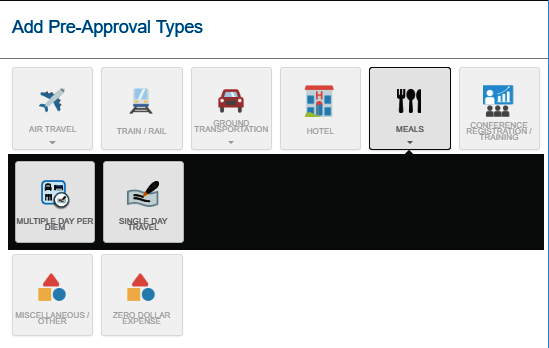 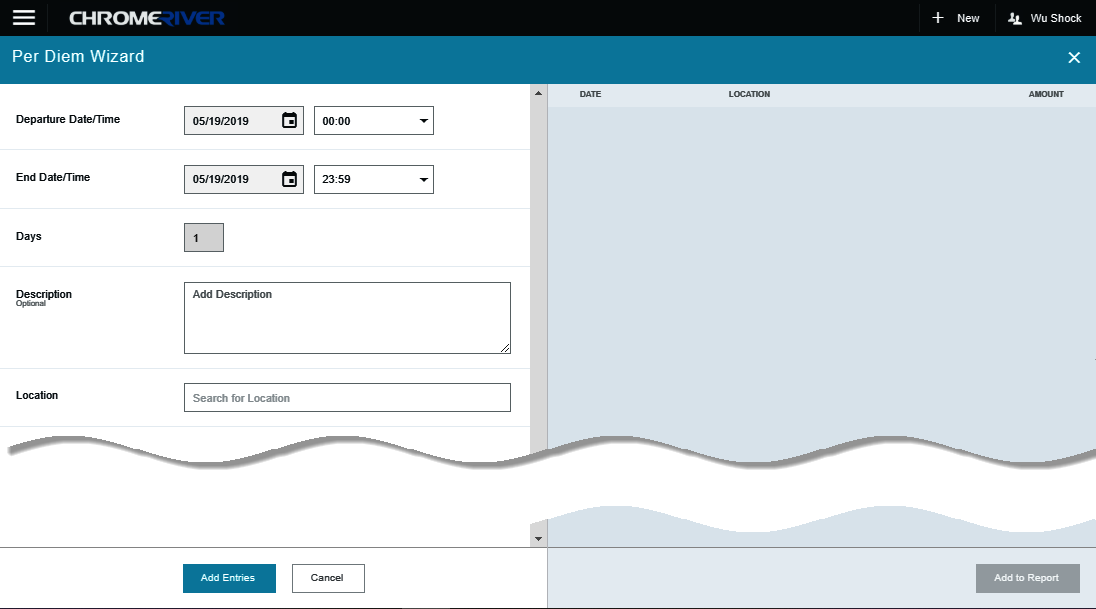 Complete Per Diem Wizard
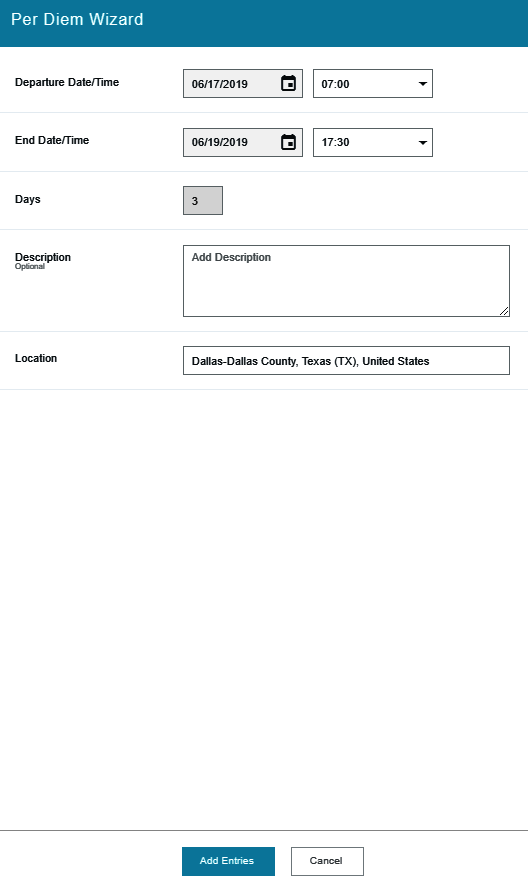 The Per Diem entries are displayed on the right-hand side of the form.
Complete the following fields:

Departure Date/Time 

End Date/Time

Description

Location

Click the Add Entries button
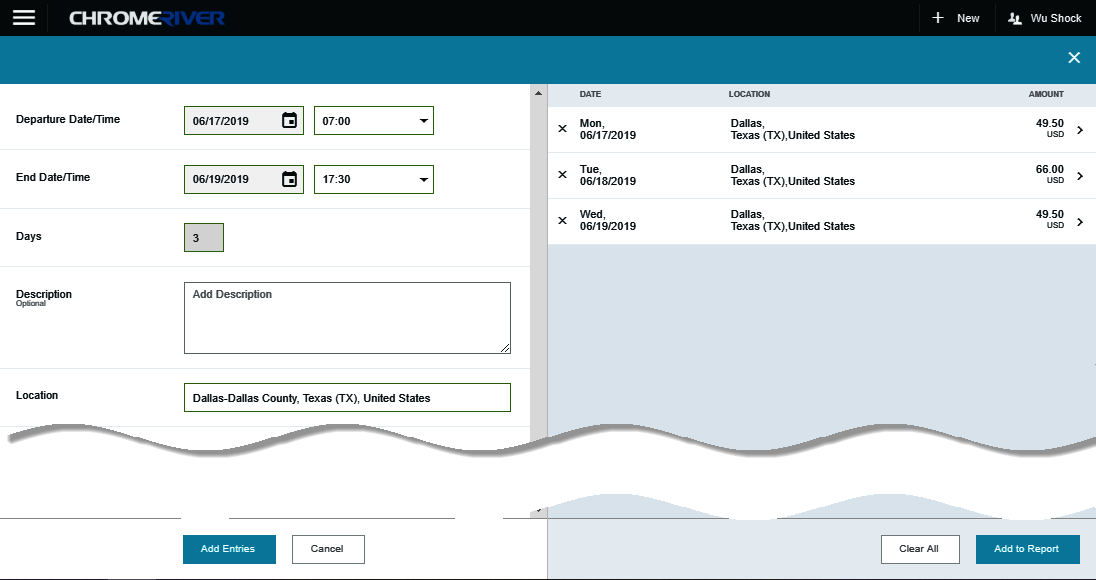 Select Deductibles
Clicking the down arrow next to each entry will open up the Deductibles section.

If you will be provided a meal as part of the travel event or conference, select the corresponding meals check box

Selecting the check box will reduce the Per Diem amount accordingly
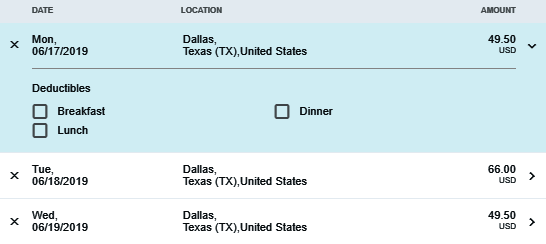 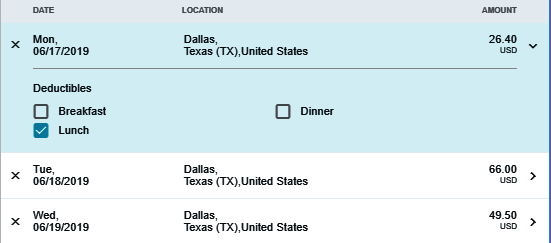 Add Entries to Report
Click the Add to Report button
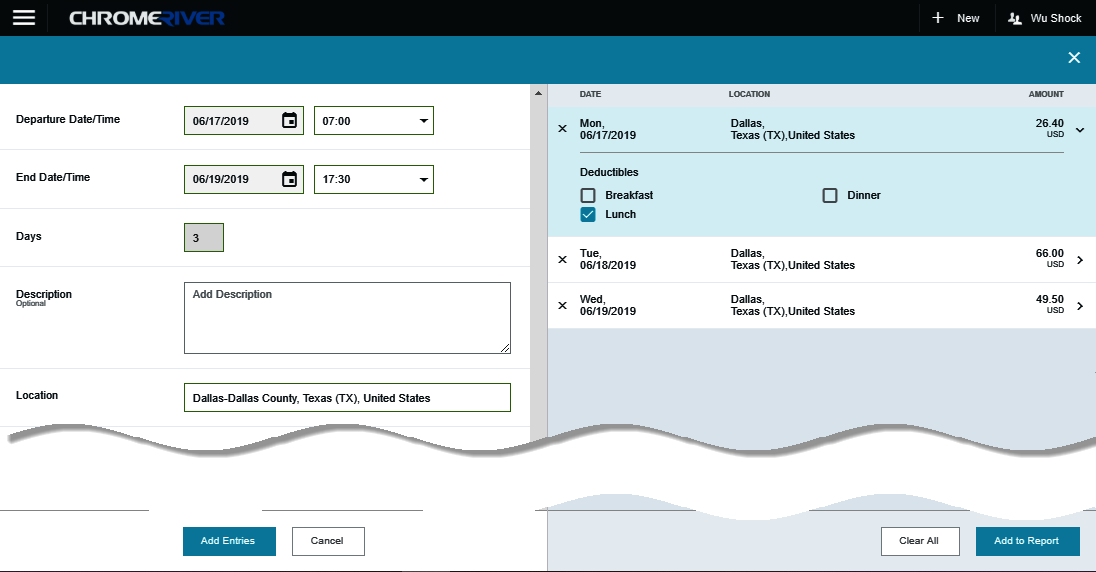 Review Entries
The expenses are added to the left side of the  Pre-Approval Report
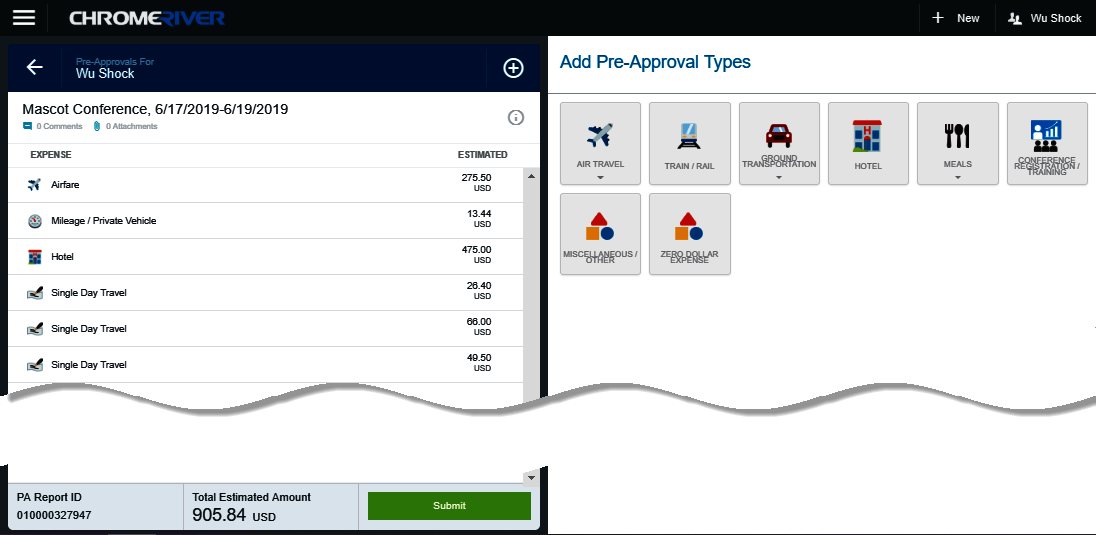 Add Conference/Registration Expense
Select the Conference Registration / Training tile
The Conference Registration / Training form is displayed
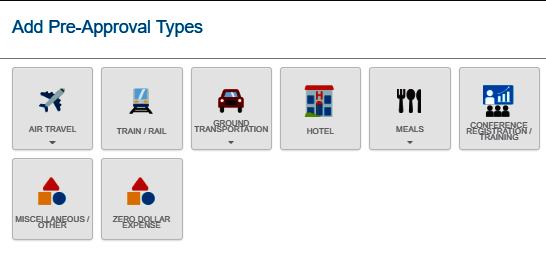 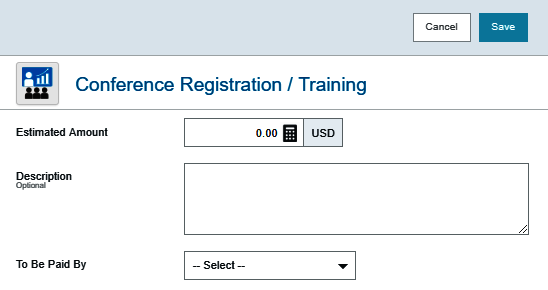 Add Conference/Registration Expense
Enter the estimated amount

The Description field is optional

Select the To Be Paid By source

Click Save
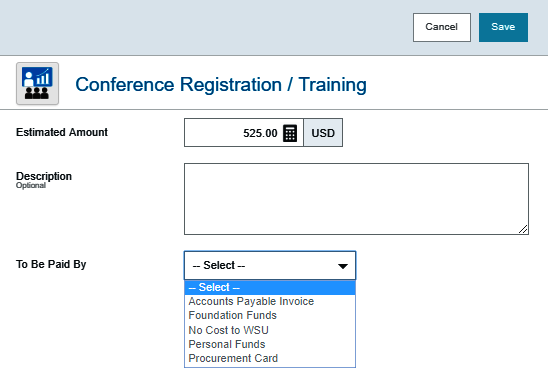 Review Entries
The expense is added to the left side of the  Pre-Approval Report
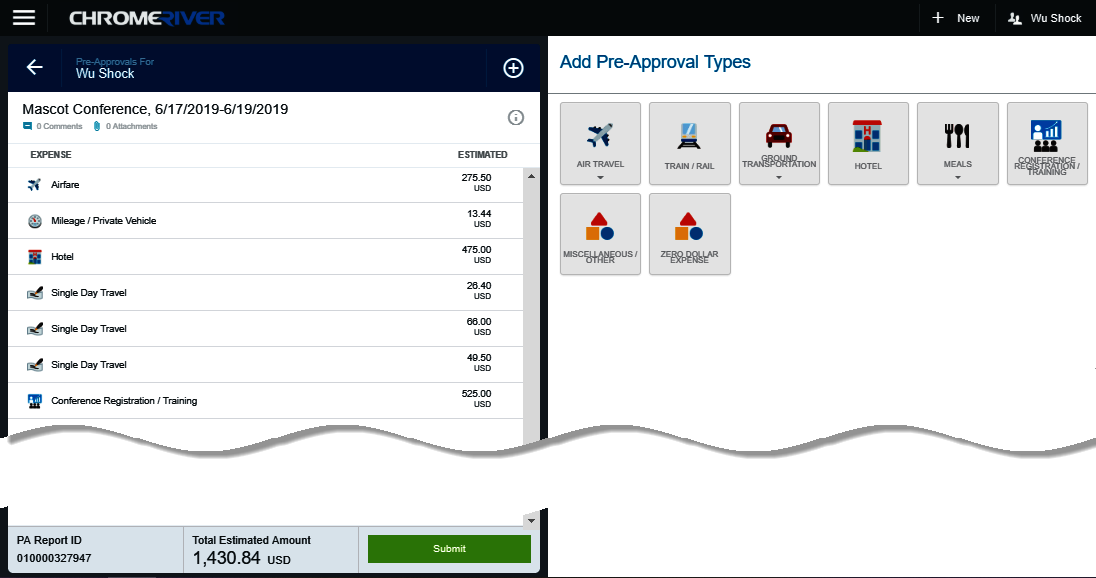 Submit Pre-Approval
When you are finished adding expenses to the Pre-Approval, click the Submit button.
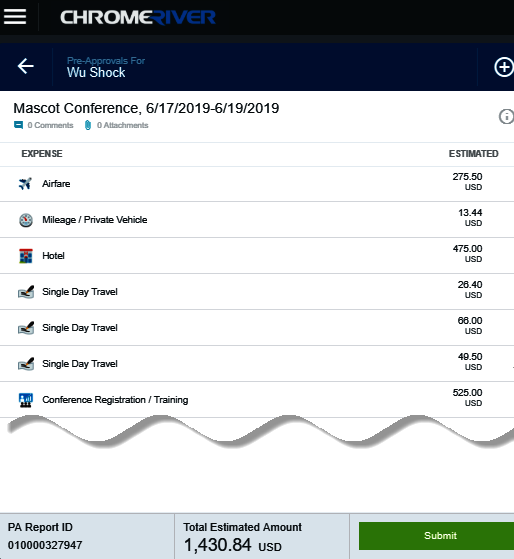 Submit Pre-Approval
The Submit Preapproval page will be displayed.  This page also displays a summary of the Pre-Approval information.

Comments and/or attachments can be added to the report at this point.

Click the Submit button.
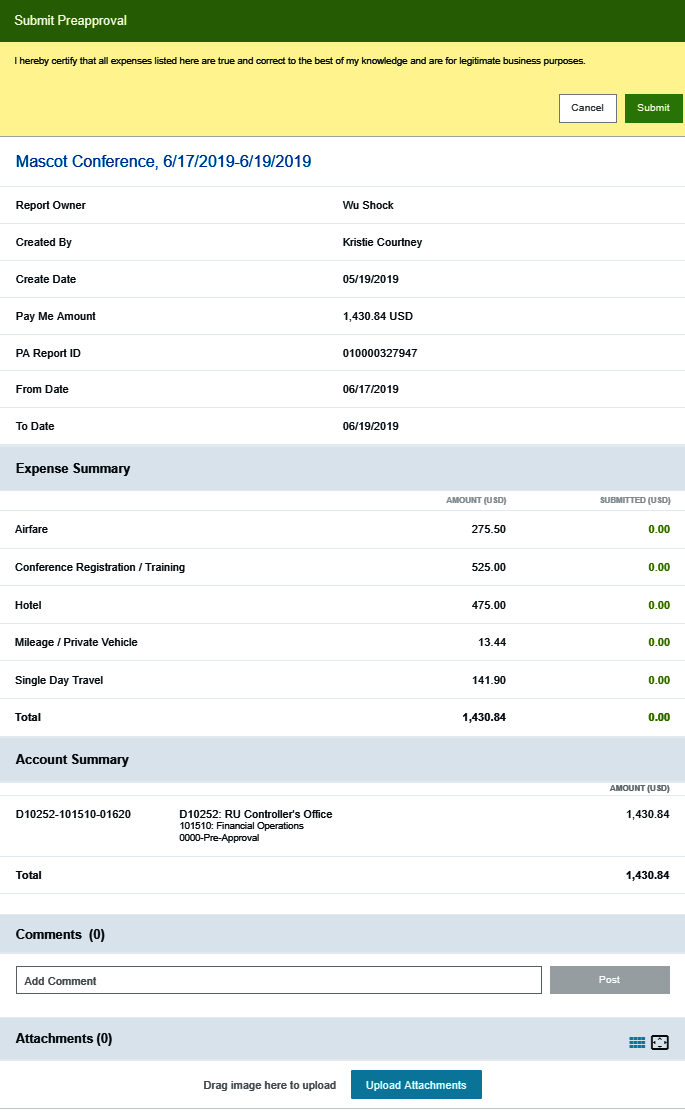 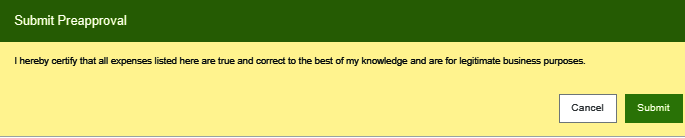 Chrome River
Success!!!
The Pre-Approval has been successfully submitted for approvals.
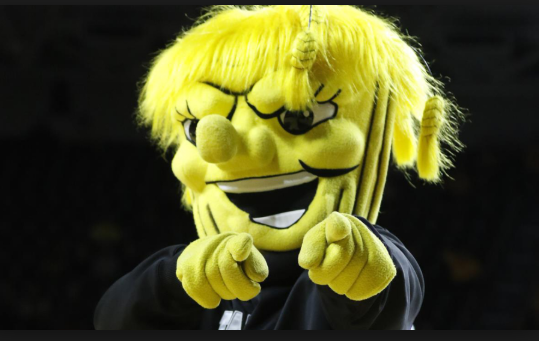